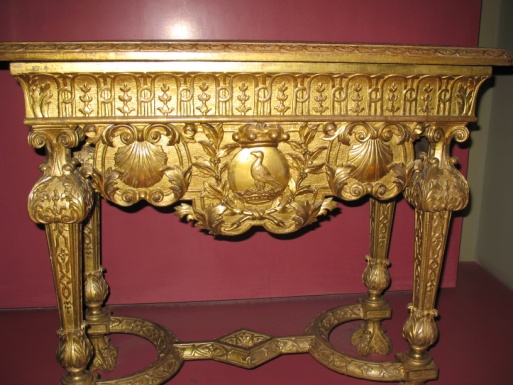 Art & architecture of the Scientific Revolution and Enlightenment
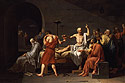 Baroque – Rococo – Neoclassical
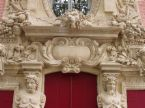 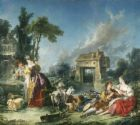 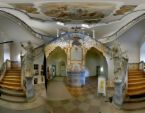 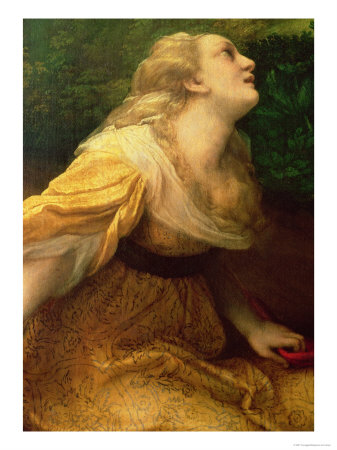 Mannerism
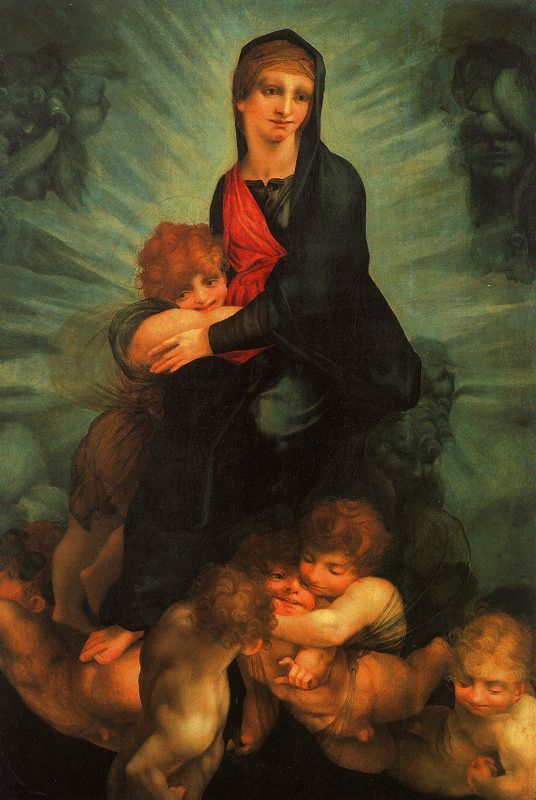 Complex composition
Complex poses
Muscular, elongated figures
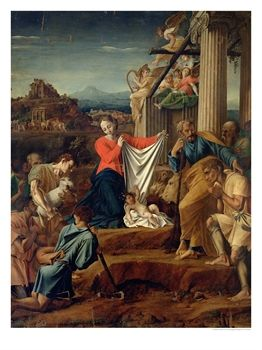 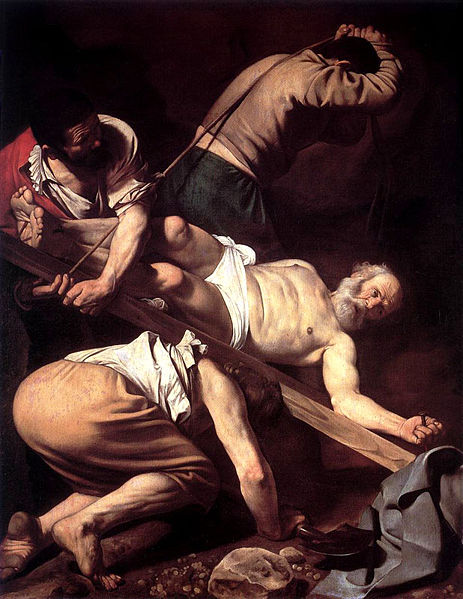 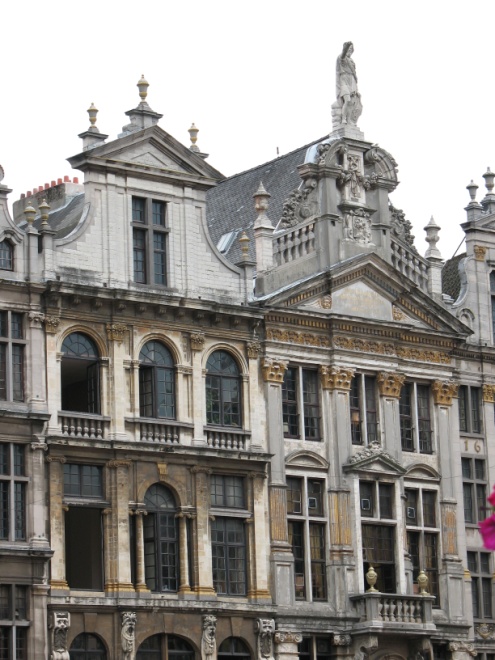 Baroque
Art style of the Counter-Reformation
Emotion
Movement
Variety
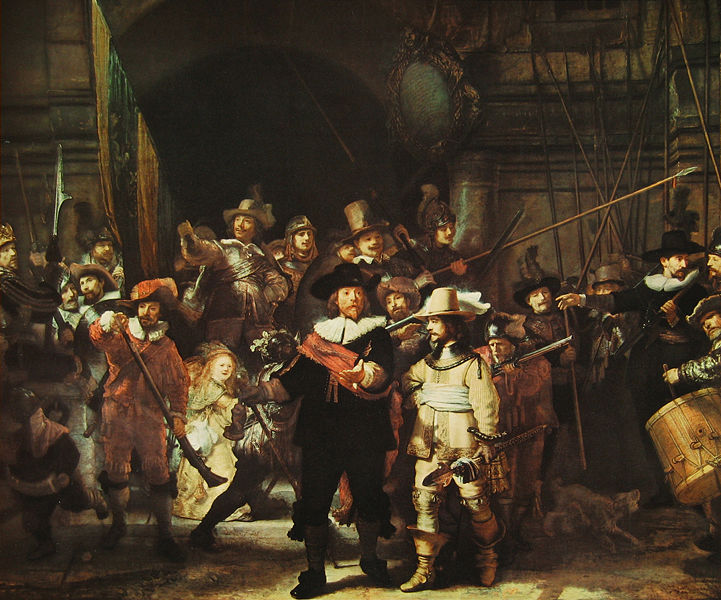 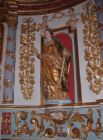 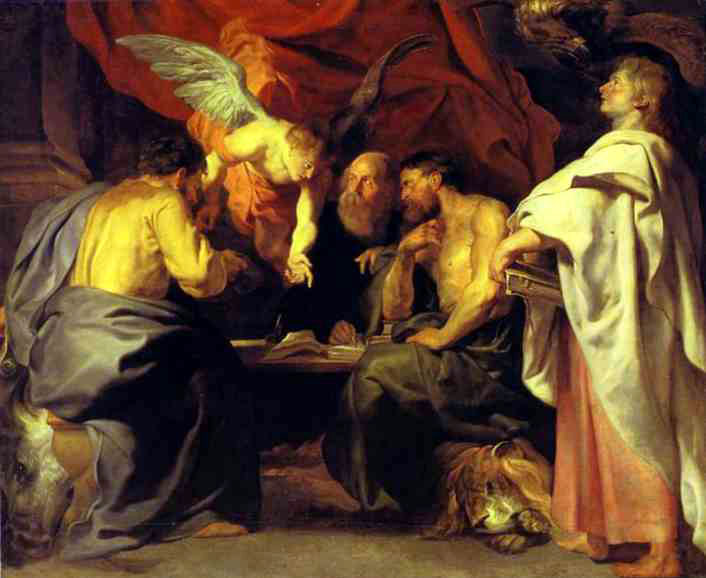 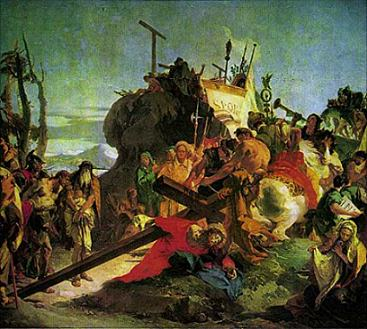 Rococo
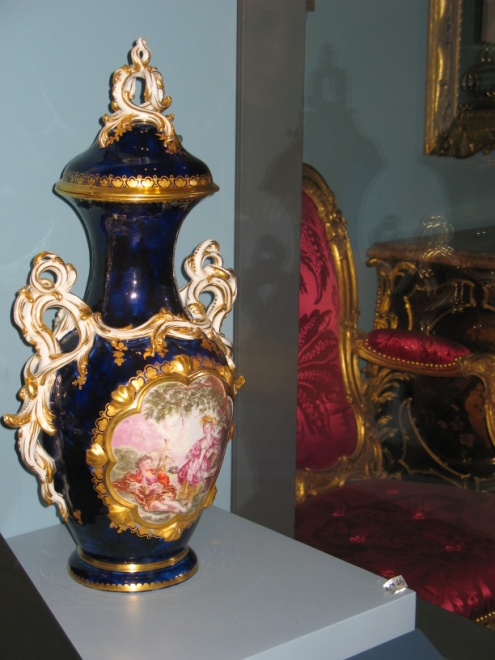 Style
Light & whimsical
Pastel Colors
Lavish ornamentation
Aristocratic… excess!
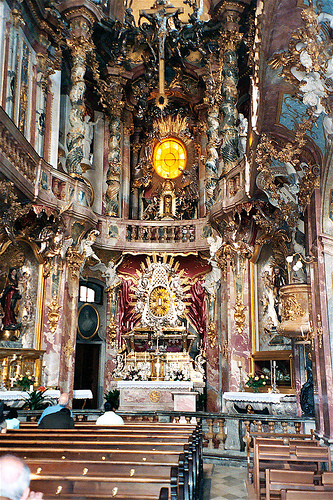 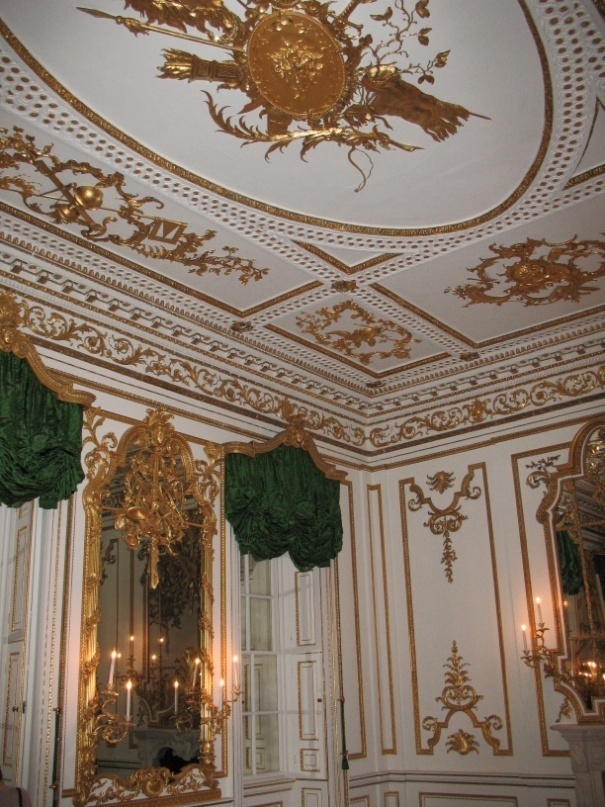 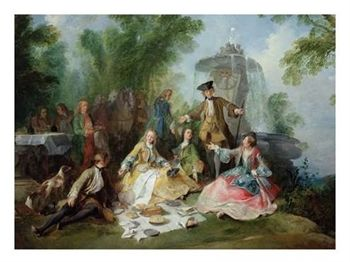 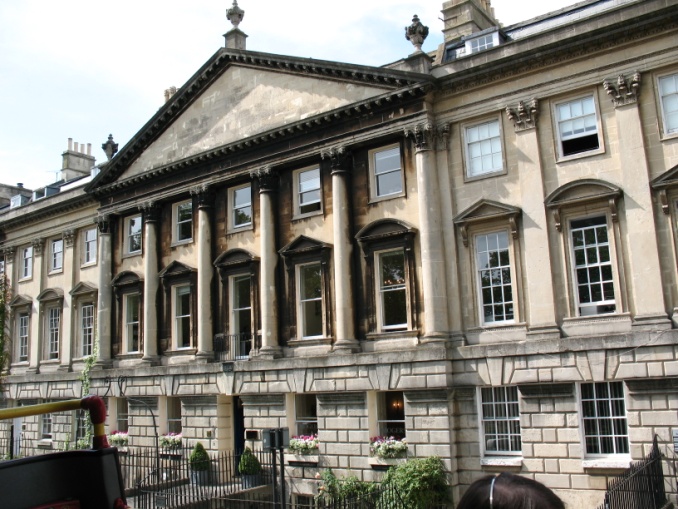 Neo-classical
Greek  & Roman themes
Republican virtues
Still life… a moment
Art & architecture
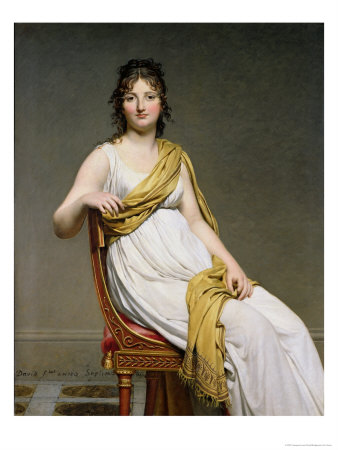 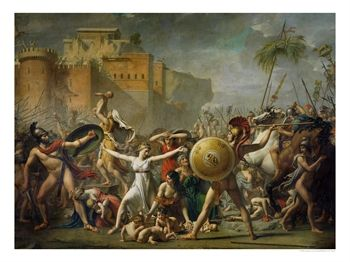